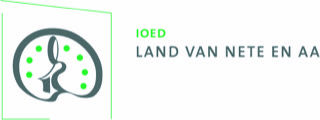 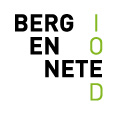 Broodje Erfgoed 16 maart 2024


WELKOM!
Programma

10u
Ontvangst met mogelijkheid tot het bezoeken van de nieuwe bibliotheek

10u30
Welkomstwoord door Lieven Janssens, burgemeester Vorselaar

15 jaar Kempens Karakter door Jeroen Janssens, coördinator Kempens Karakter

11u
‘De winst van het niet-bouwen met praktijkvoorbeelden uit Vorselaar’ door Tim Vekemans van RE-ST

11u45
Netwerklunch

12.45u
Rondleiding in het klooster o.l.v. een gids van Heemkundige Kring Joris Matheussen
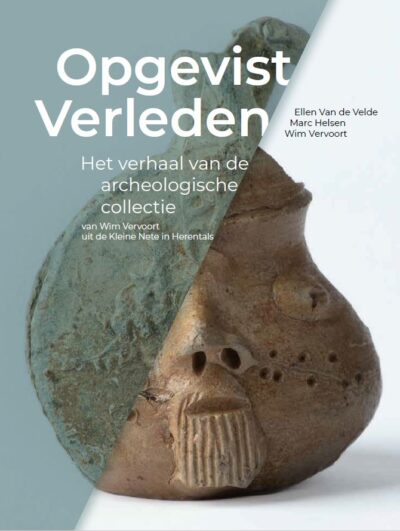 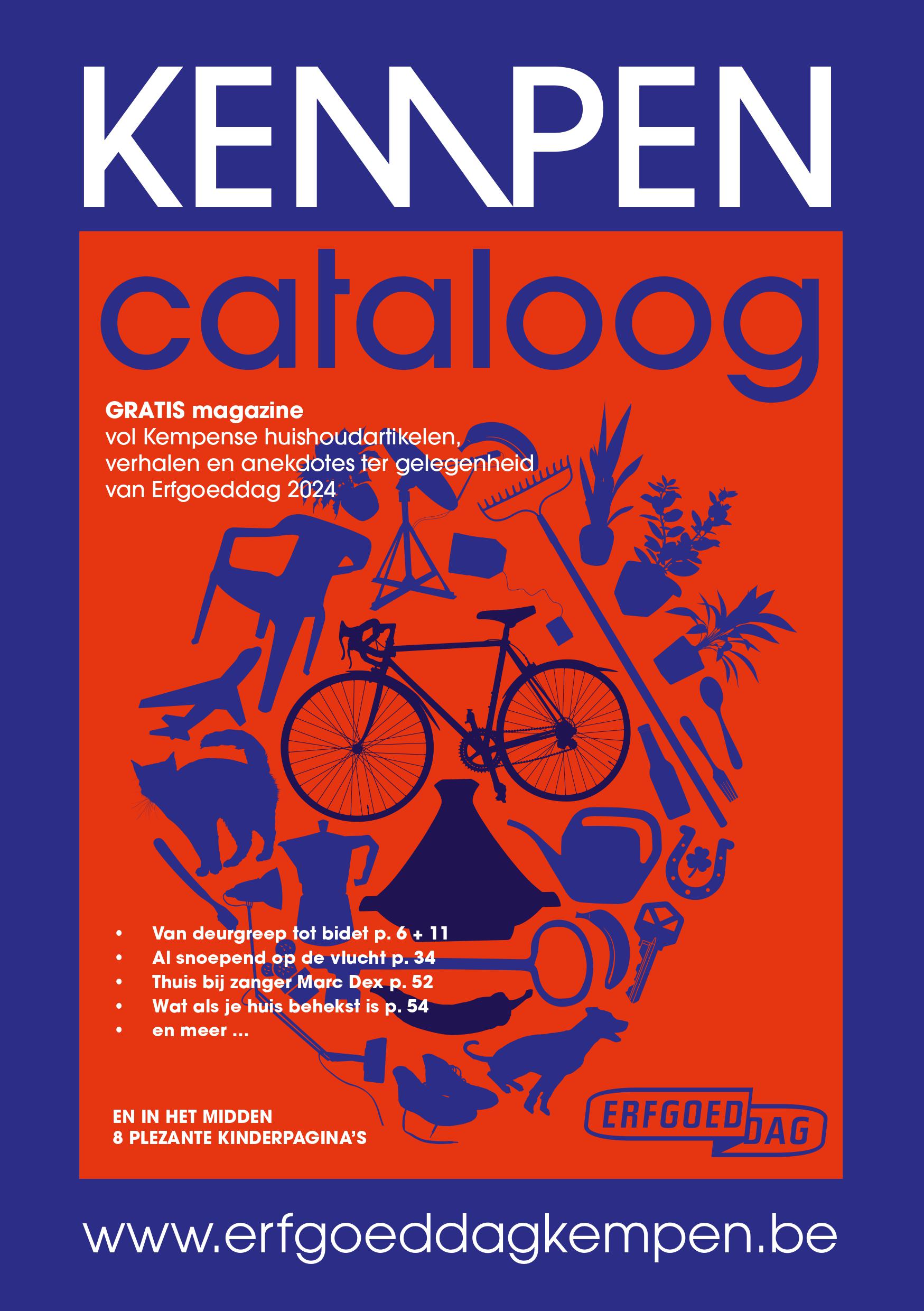 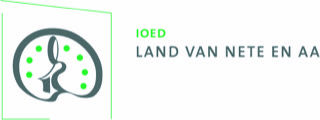 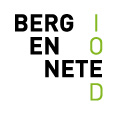 Bedankt!